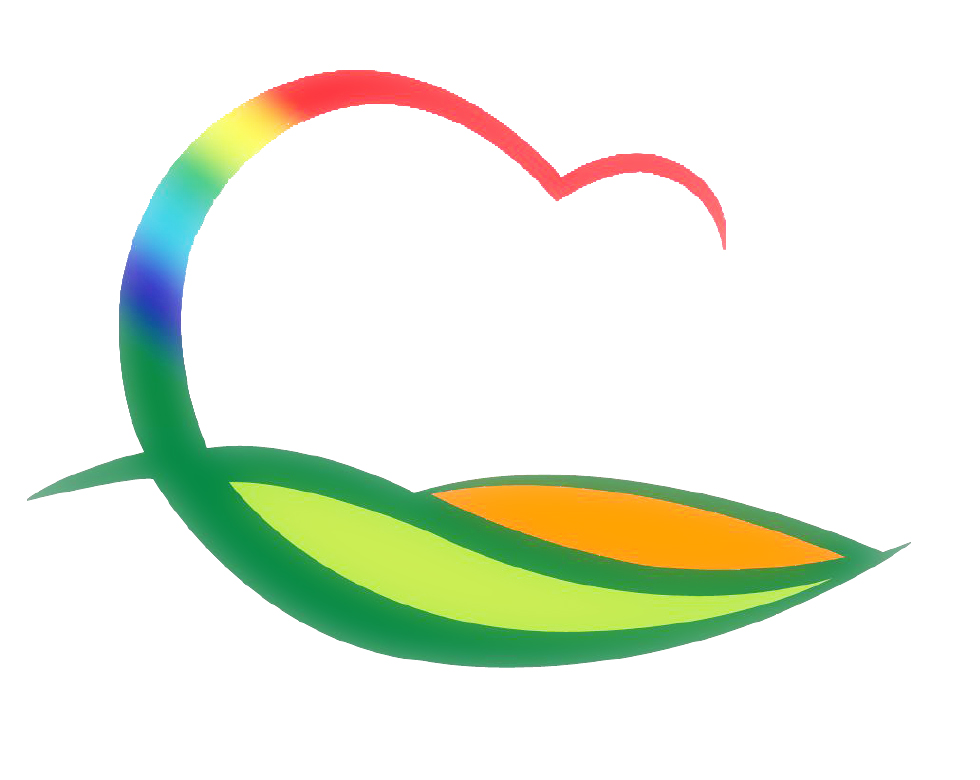 기획감사관
6-1. 지역혁신협의회 우수과제 지원사업 평가위원회 
5. 25.(월) / 서울(한국기술센터) / 기획정책팀장 외 2명
‘일자리창출을 위한 경험경제 사업화 모델 개발’발표
6-2. 본청(농정과) 자체 종합감사
5. 25.(월) ~ 5. 29.(금) / 기획감사관 외 5명
2017. 10월부터 현재까지 추진한 업무 전반
6-3. 2020년 상반기 건설사업장 점검
5. 20.(수) ~ 6. 12.(금) / 감사팀장 외 1명
도급액 5천만원 이상 건설공사
6-4. 5월 2차 의원간담회
5. 28.(목) 10:00 / 위원회 회의실
안   건 : 2019년 고충처리 위원회 운영 상황 외 5건
6-5. 충청권 지역통계 업무 발전 토론회
5. 29.(금) / KT대전인재개발원 / 통계 업무 담당자
2020년 지역통계 업무 추진현황 공유 및 발전방안 논의
6-6. 2019년 기준 사업체조사 추진 홍보
5. 25. ~ 6. 29.(조사기간 : 6. 4. ~ 6. 29.)
언론매체, 군 홈페이지(배너), 읍∙면 현수막 게시 등